2D Area & Perimeter
2D Area & Perimeter
Nov 2017 2H Q6
June 2018 2H Q7
Nov 2018 3H Q12
Nov 2017 2H Q6
2D Area & Perimeter
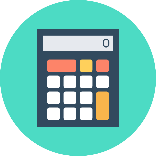 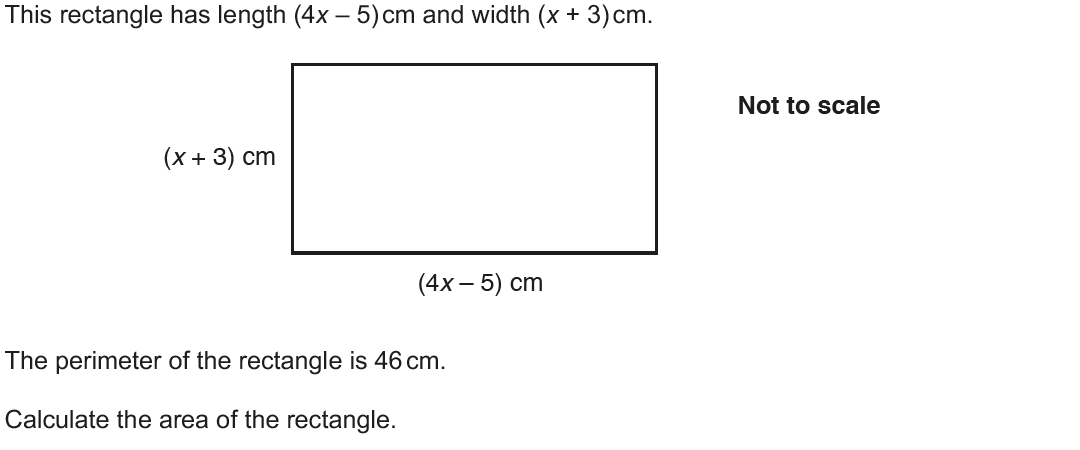 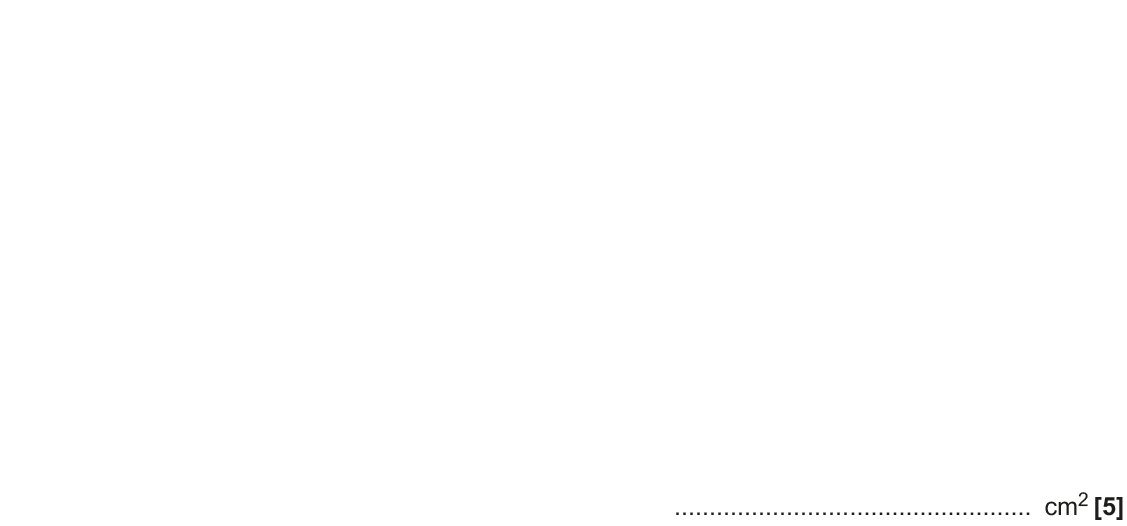 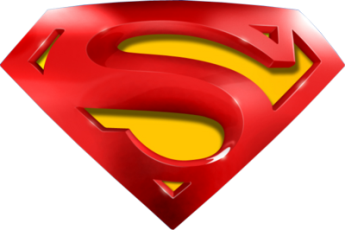 Nov 2017 2H Q6
2D Area & Perimeter
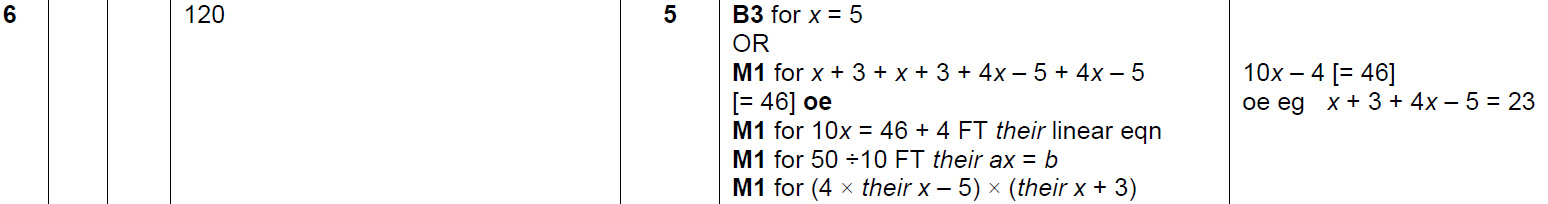 A
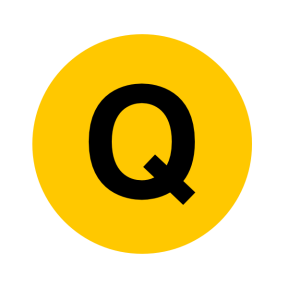 June 2018 2H Q7
2D Area & Perimeter
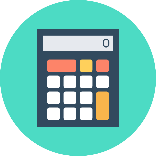 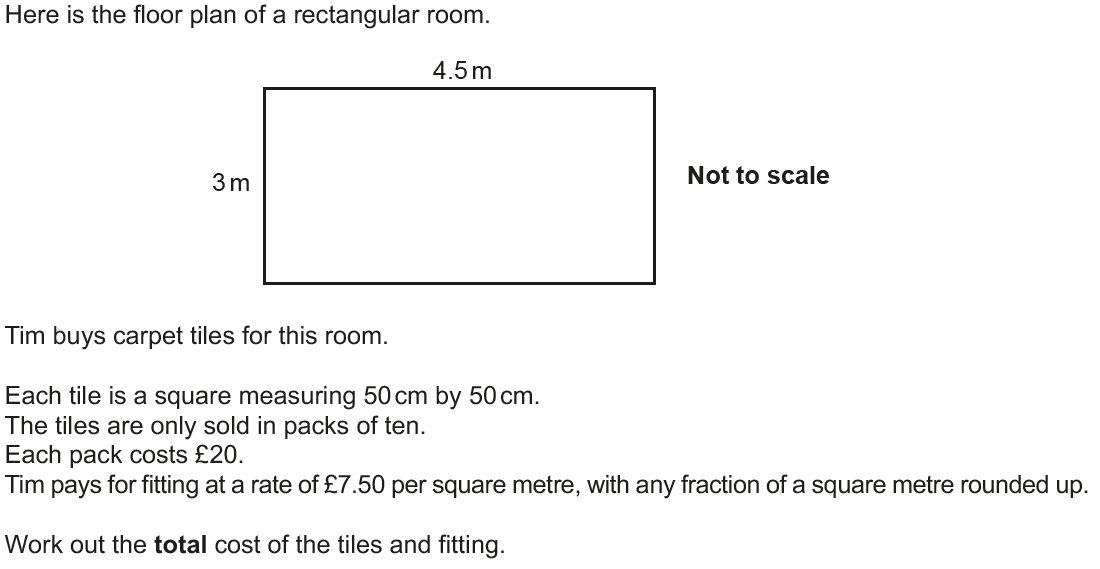 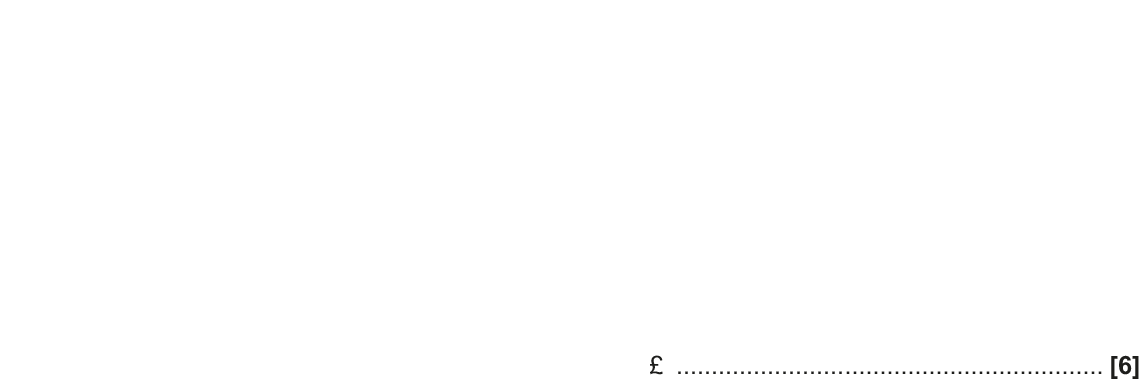 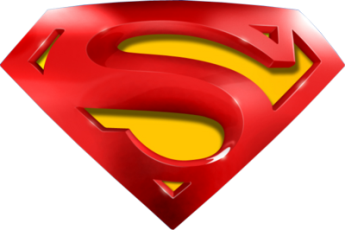 June 2018 2H Q7
2D Area & Perimeter
A
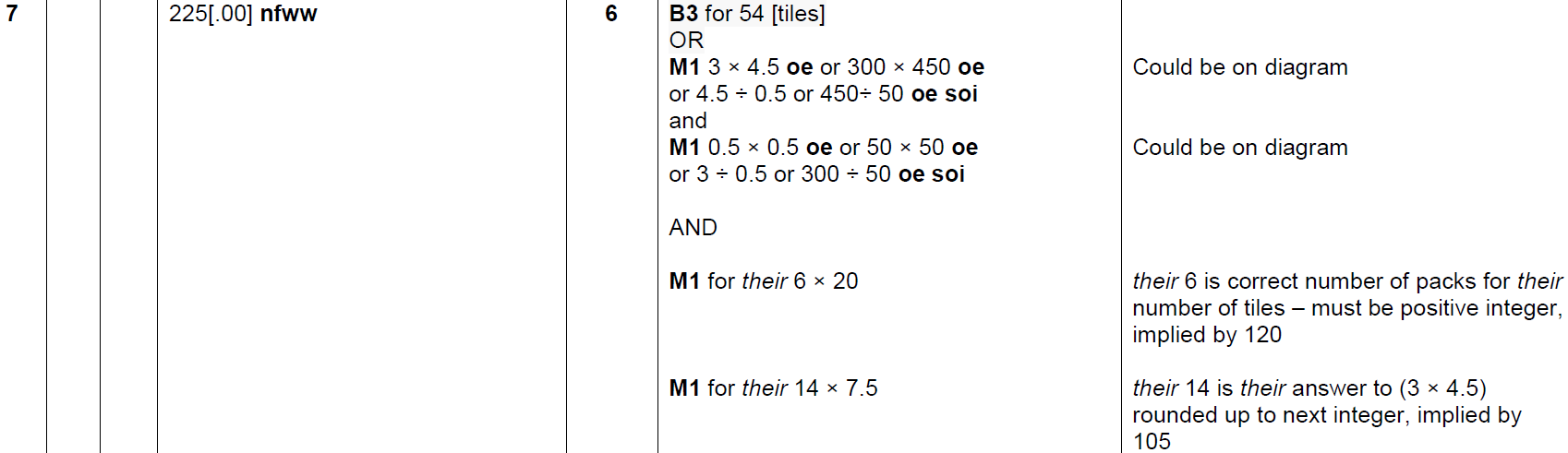 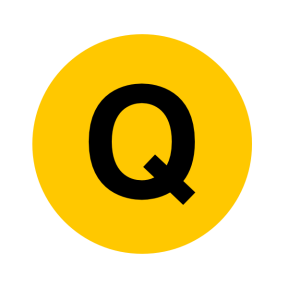 Nov 2018 3H Q12
2D Area & Perimeter
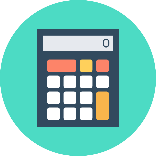 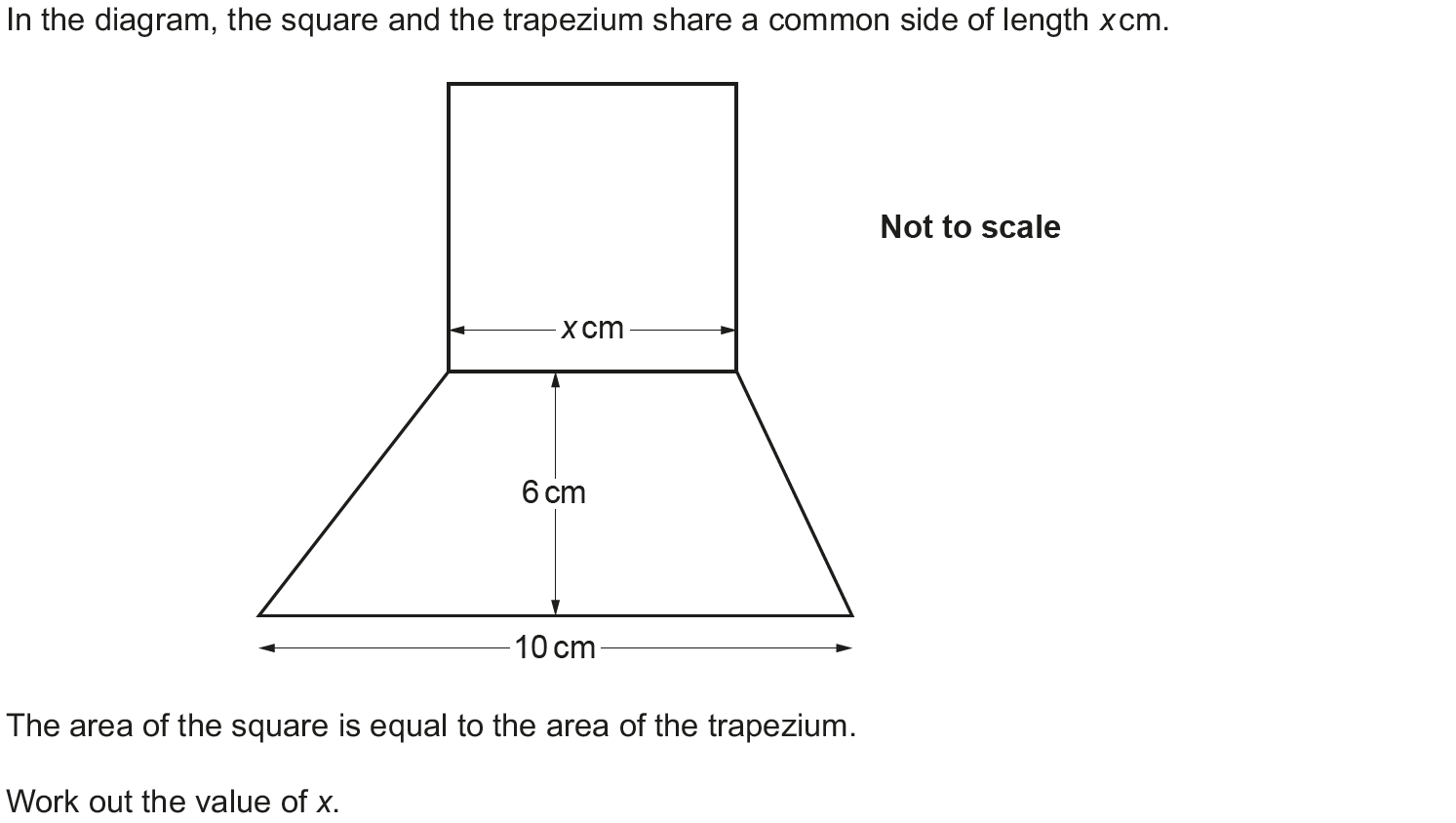 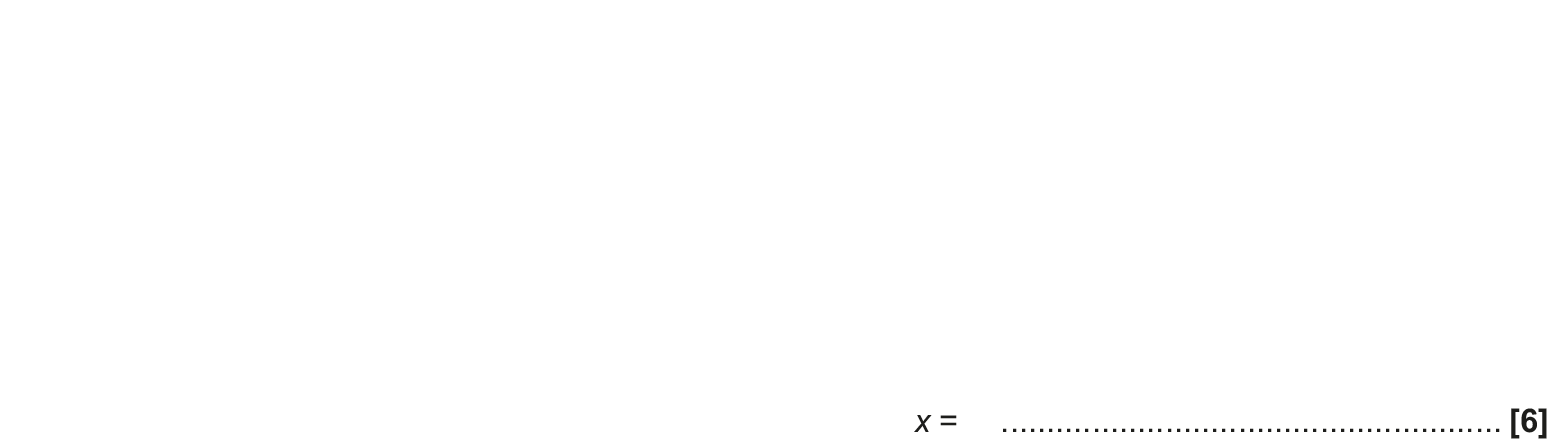 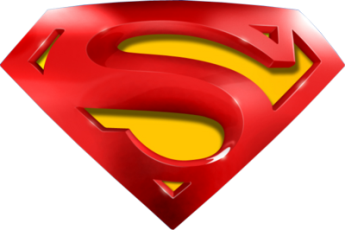 Nov 2018 3H Q12
2D Area & Perimeter
A
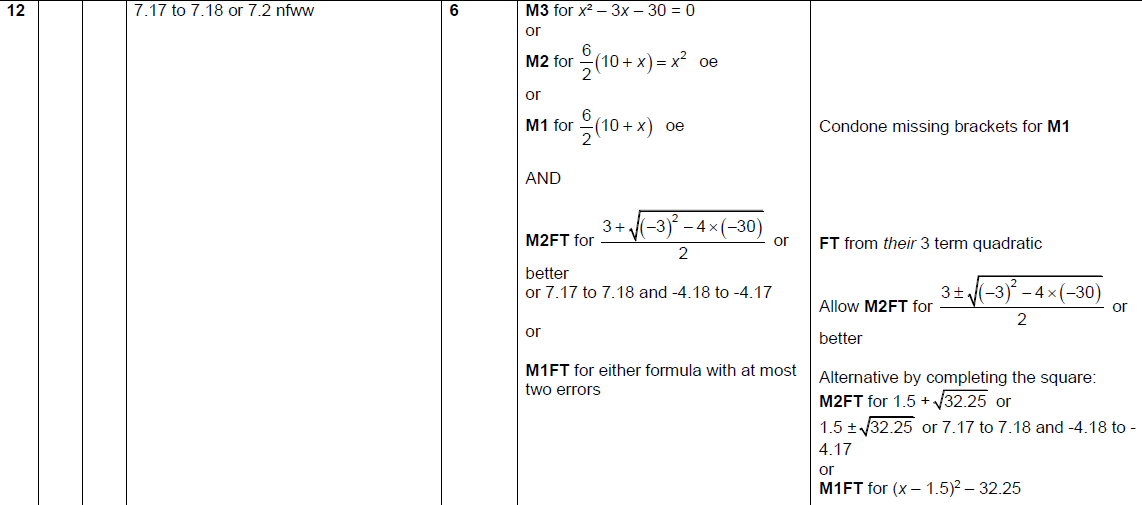 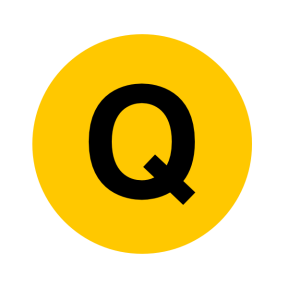